О ходе реализации на территории сельского поселения «Село Лесопильное» проектов развития, основанных на местных инициативах и  участии населения в решении вопросов местного значения.
РЕДЬКИНА  ОЛЬГА  НИКОЛАЕВНА
Глава сельского поселения «Село Лесопильное» Бикинского муниципального района
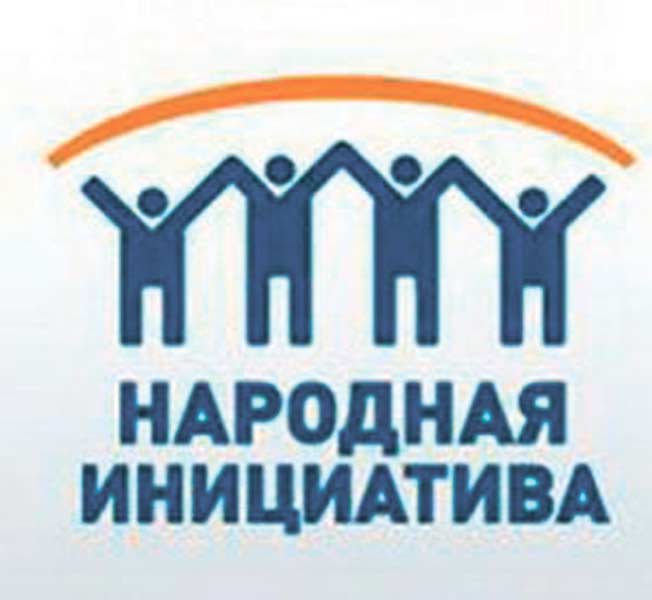 Работа уличных комитетов
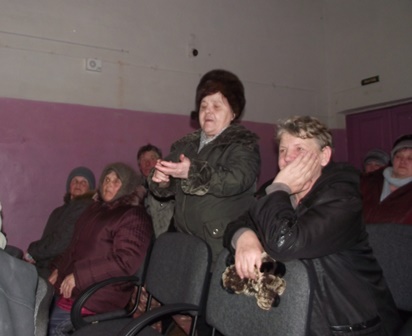 Об участии населения в решении вопросов местного значения на территории сельского поселения «Село Лесопильное» Бикинского муниципального района Хабаровского края
РЕДЬКИНА  ОЛЬГА  НИКОЛАЕВНА
Глава сельского поселения «Село Лесопильное» Бикинского муниципального района
Детская площадка «Солнышко»
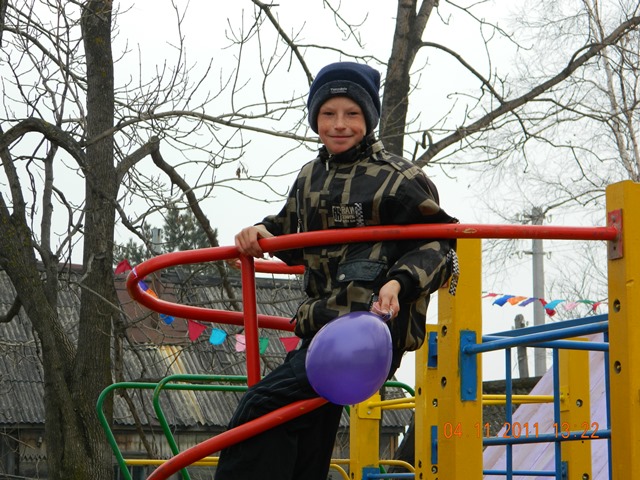 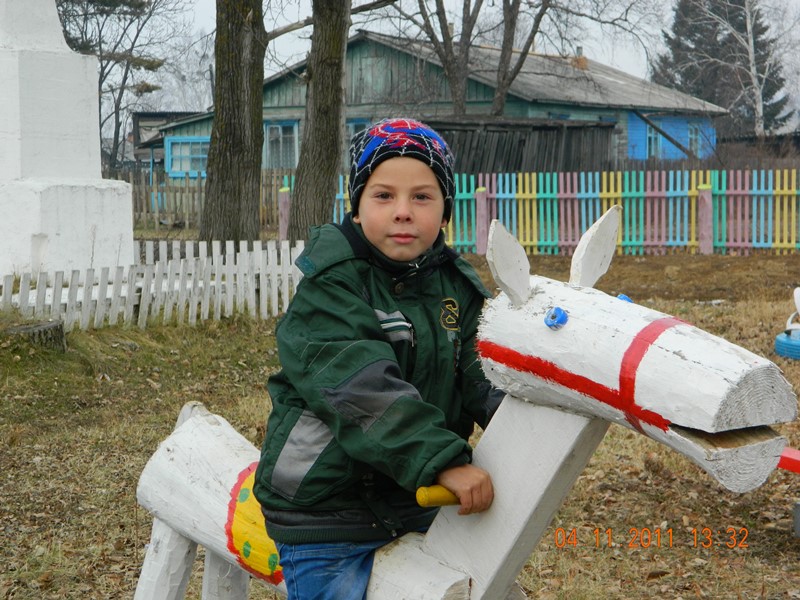 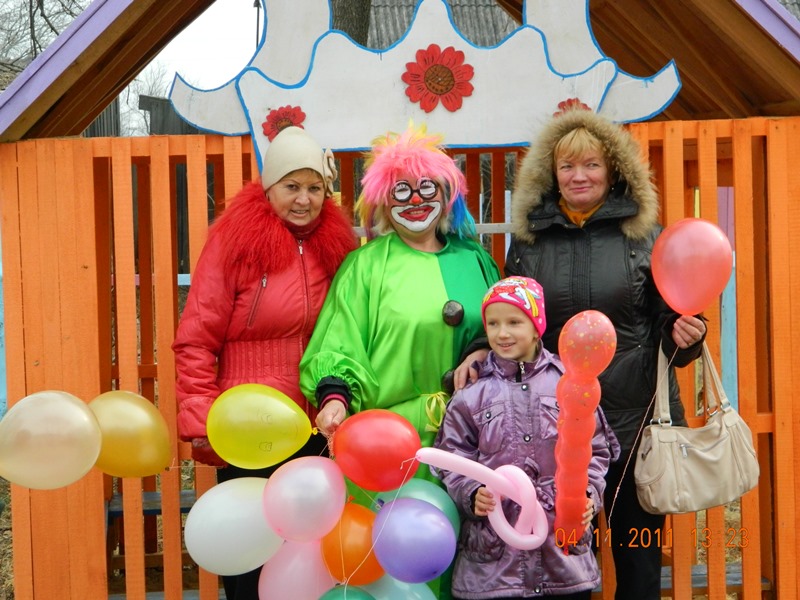 Спортивная площадка «Здоровое поколение»
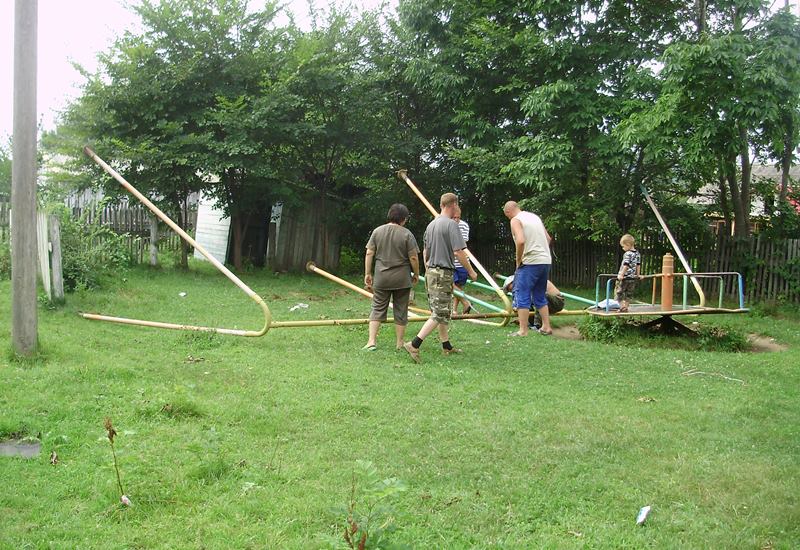 Об участии населения в решении вопросов местного значения на территории сельского поселения «Село Лесопильное» Бикинского муниципального района Хабаровского края
РЕДЬКИНА  ОЛЬГА  НИКОЛАЕВНА
Глава сельского поселения «Село Лесопильное» Бикинского муниципального района
Проект «Сквер памяти»
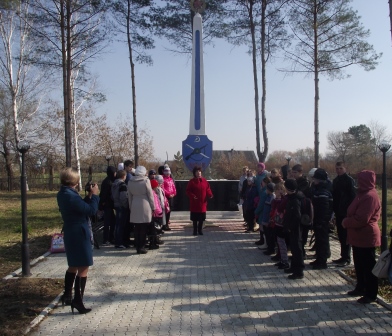 Проект «Сквер памяти»до					после
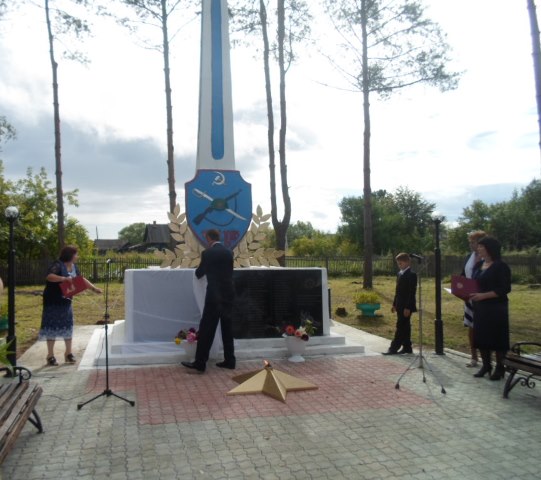 Об участии населения в решении вопросов местного значения на территории сельского поселения «Село Лесопильное» Бикинского муниципального района Хабаровского края
РЕДЬКИНА  ОЛЬГА  НИКОЛАЕВНА
Глава сельского поселения «Село Лесопильное» Бикинского муниципального района
Проект «Водоотведение и благоустройство участка дороги под железнодорожным мостом»до					после
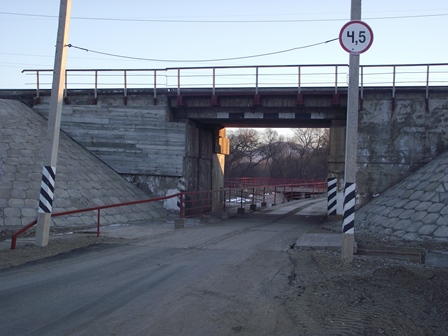 Проект «Водоотведение и благоустройство участка дороги под железнодорожным мостом»до					после
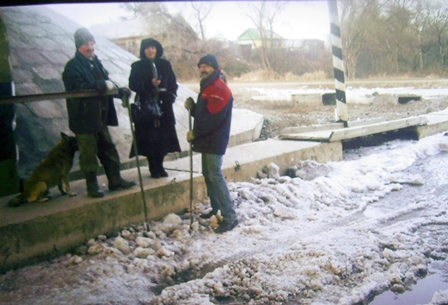 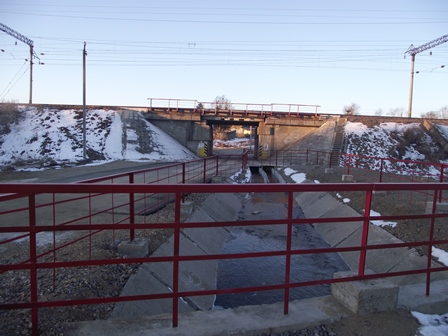 Проект «Водоотведение и благоустройство участка дороги под железнодорожным мостом»
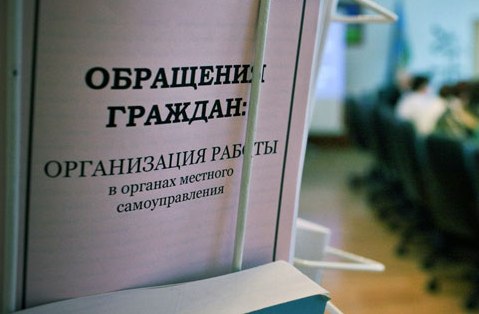 Количество поступивших обращений граждан в администрацию сельского поселения «Село Лесопильное»
О ходе реализации на территории сельского поселения «Село Лесопильное» проектов развития, основанных на местных инициативах и  участии населения в решении вопросов местного значения.
РЕДЬКИНА  ОЛЬГА  НИКОЛАЕВНА
Глава сельского поселения «Село Лесопильное» Бикинского муниципального района